はじめてのもじにゅうりょくiPad
「メモ」アプリを ひらこう
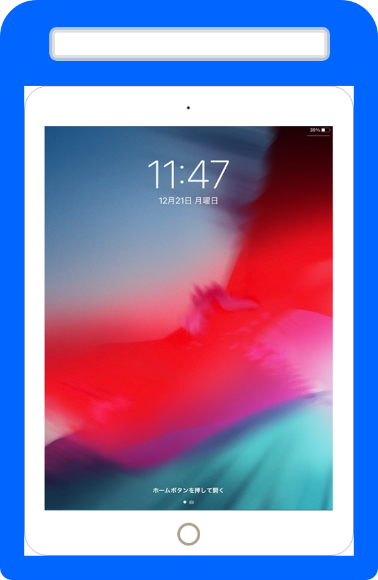 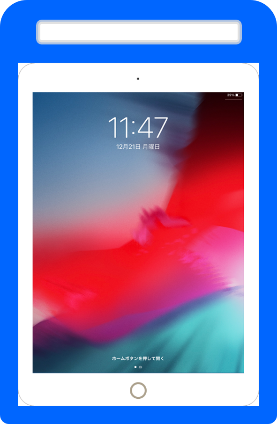 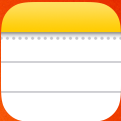 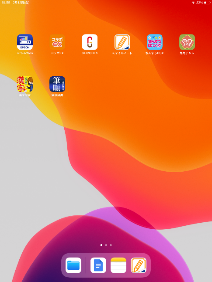 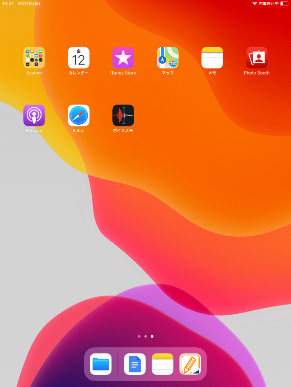 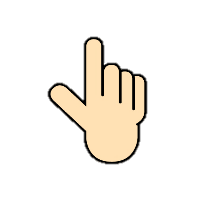 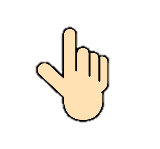 ②「メモ」アプリをタップ 
してひらきましょう
①ひだりへスワイプ して 
「メモ」アプリをだしましょう
「あいうえお ひょう」をだそう①
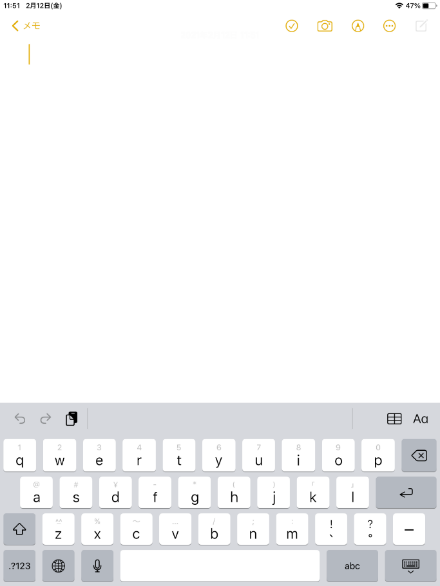 ぴこぴこ たてぼうのことをカーソルといいます
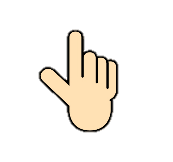 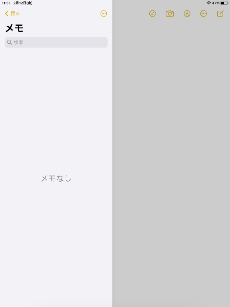 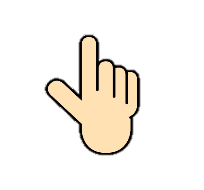 ④カーソルとキーボードが
でてきます
③もういちど
タップしましょう
②がめんが
おおきくなります
①はいいろのところをタップしましょう
[Speaker Notes: https://icon-rainbow.com/%E3%82%B9%E3%83%9E%E3%83%9B%E6%93%8D%E4%BD%9C-%E3%82%BF%E3%83%83%E3%83%97%E3%81%AE%E7%84%A1%E6%96%99%E3%82%A2%E3%82%A4%E3%82%B3%E3%83%B3%E7%B4%A0%E6%9D%90-3/]
「あいうえお ひょう」をだそう②
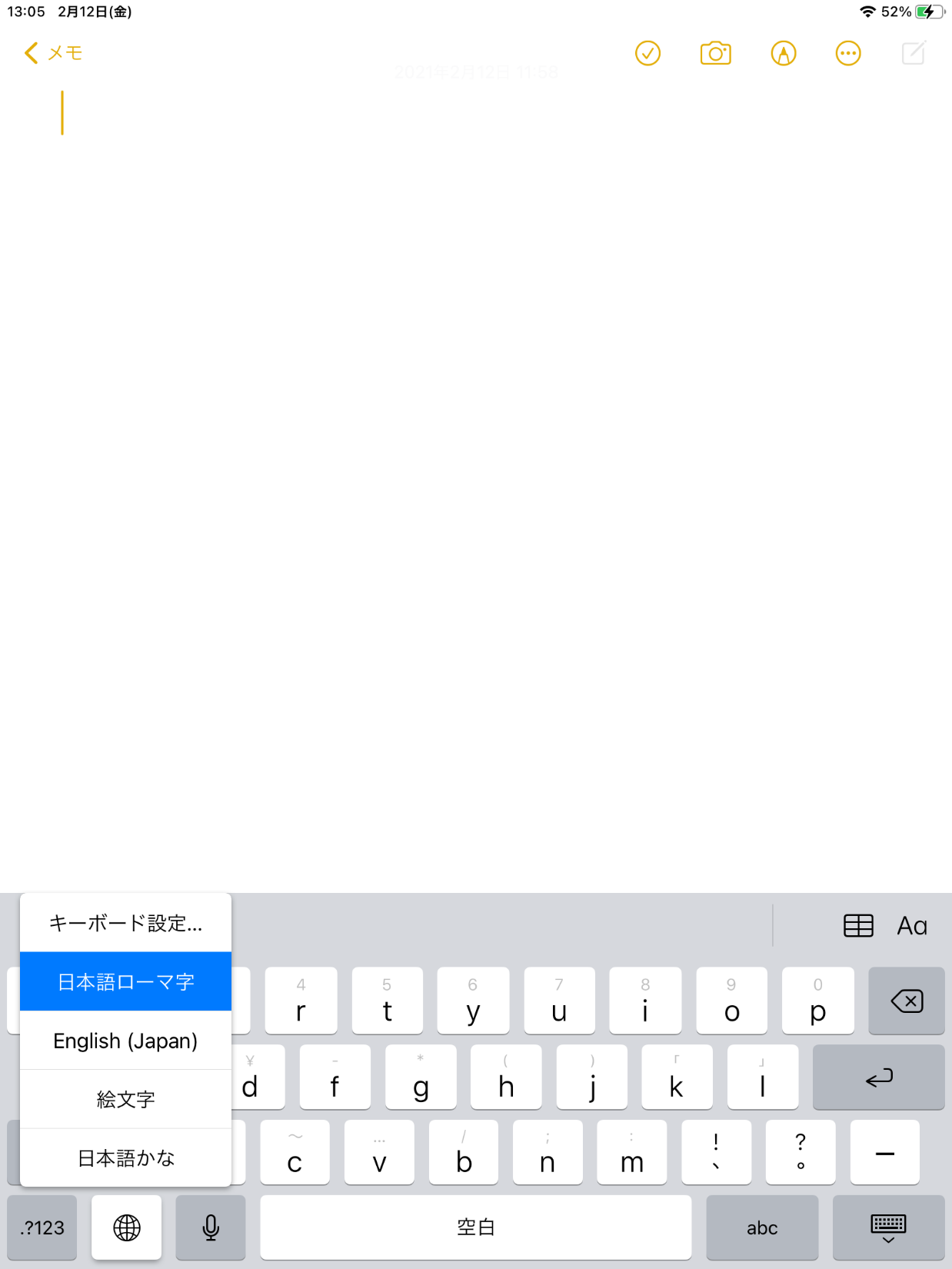 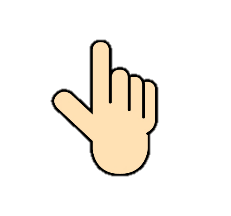 にほんご
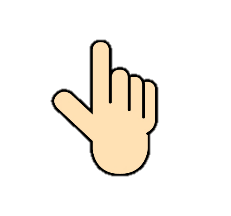 ②メニューから

「日本語かな」をタップ
しましょう
①ながおししましょう
[Speaker Notes: https://icon-rainbow.com/%E3%82%B9%E3%83%9E%E3%83%9B%E6%93%8D%E4%BD%9C-%E3%82%BF%E3%83%83%E3%83%97%E3%81%AE%E7%84%A1%E6%96%99%E3%82%A2%E3%82%A4%E3%82%B3%E3%83%B3%E7%B4%A0%E6%9D%90-3/]
「あいうえお」をうってみよう
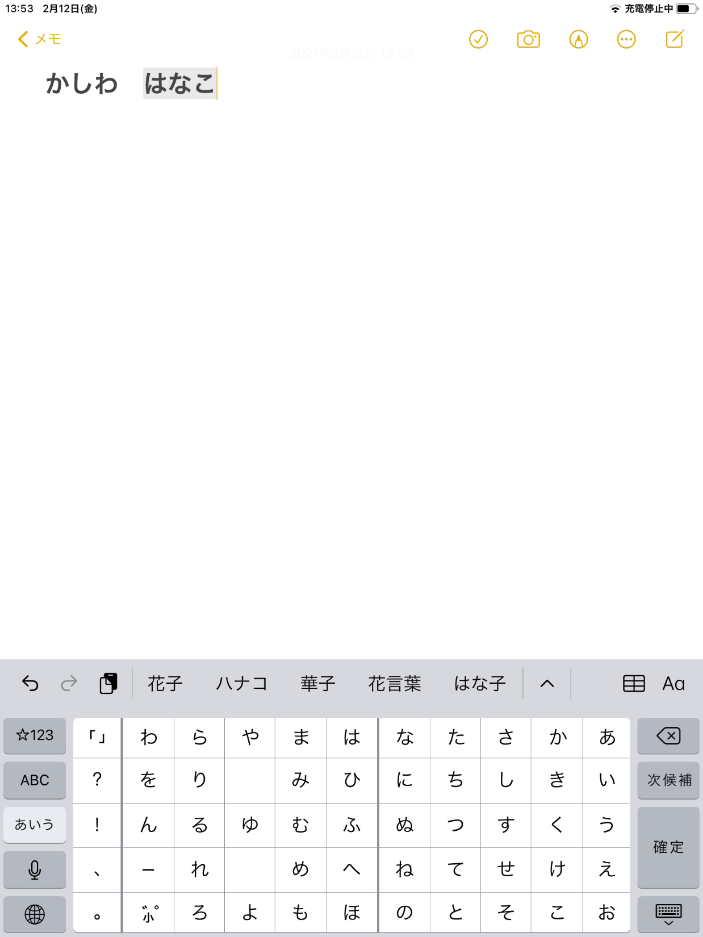 あいうえお
②「確定」（かくてい）をタップしましょう
①「あいうえお」をじゅんばんに
　タップしましょう
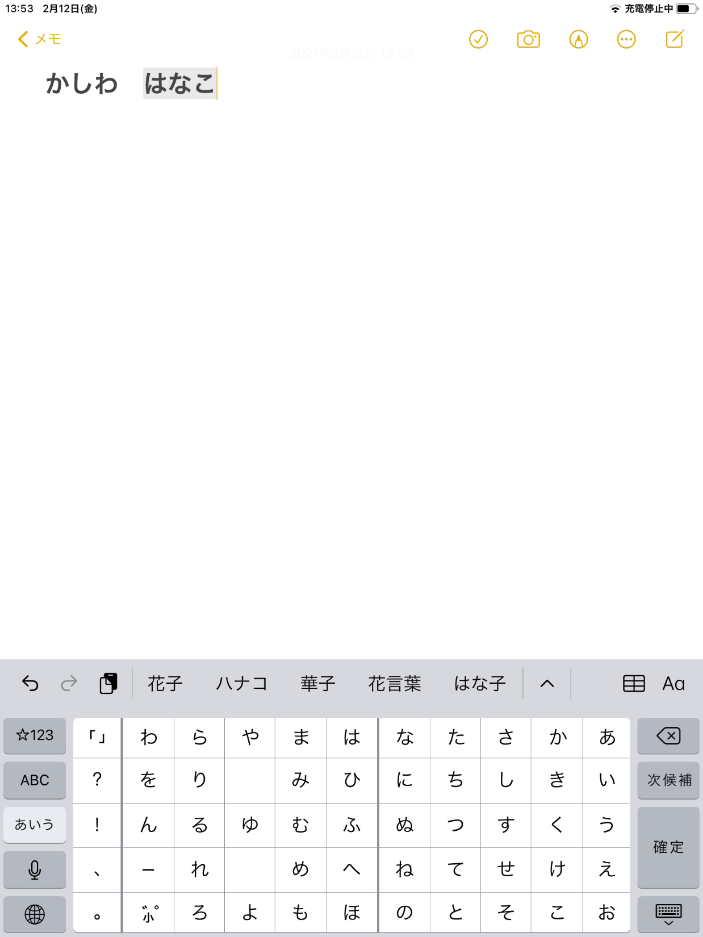 まちがえたときは
ここをタップしましょう
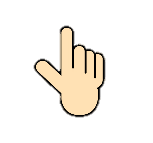 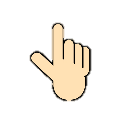 [Speaker Notes: https://icon-rainbow.com/%E3%82%B9%E3%83%9E%E3%83%9B%E6%93%8D%E4%BD%9C-%E3%82%BF%E3%83%83%E3%83%97%E3%81%AE%E7%84%A1%E6%96%99%E3%82%A2%E3%82%A4%E3%82%B3%E3%83%B3%E7%B4%A0%E6%9D%90-3/]
つぎのぎょうに カーソルをいどうしよう
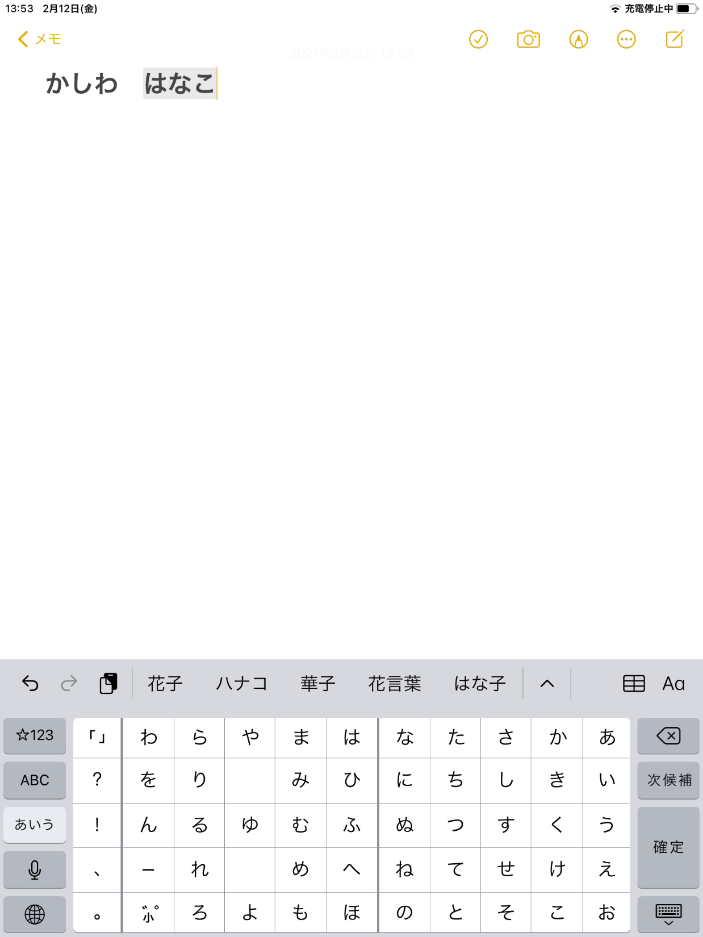 あいうえお
「改行」（かいぎょう）を
タップしてつぎのぎょうに
カーソルをいどうしましょう
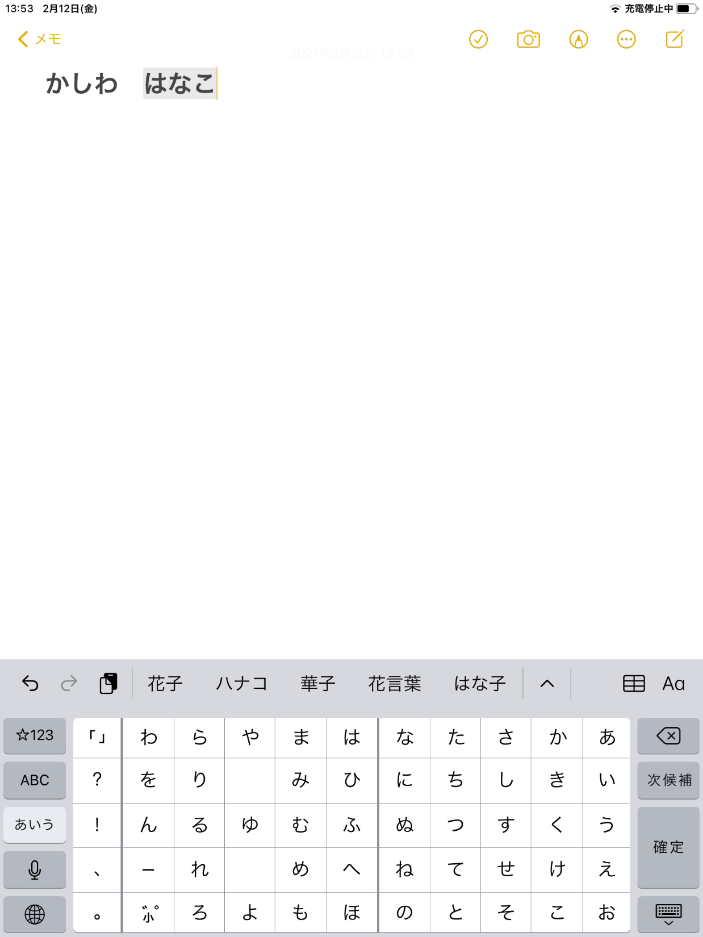 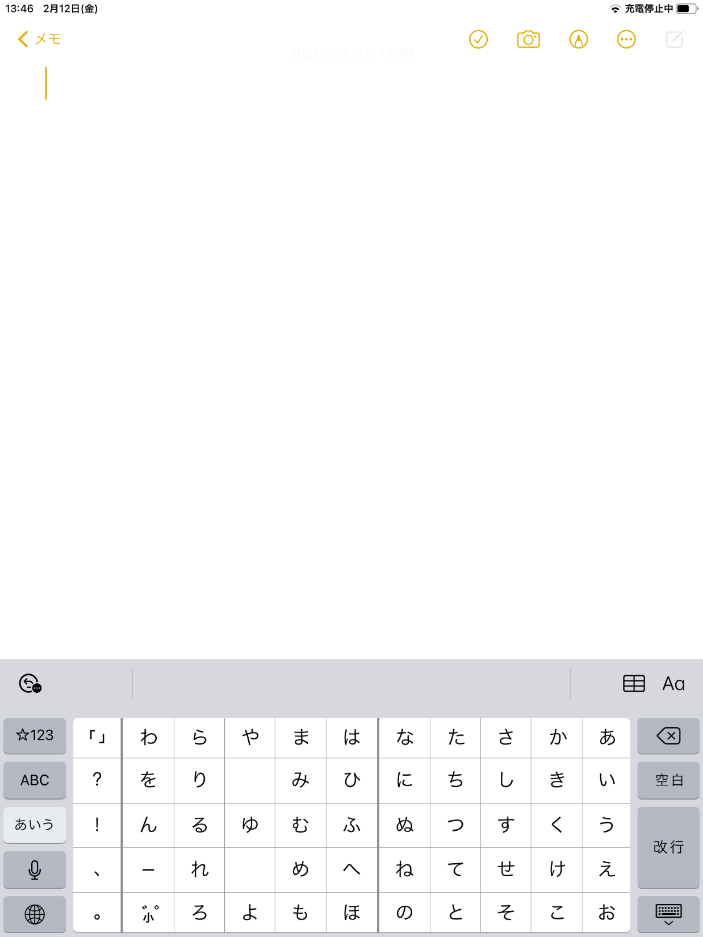 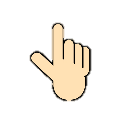 [Speaker Notes: https://icon-rainbow.com/%E3%82%B9%E3%83%9E%E3%83%9B%E6%93%8D%E4%BD%9C-%E3%82%BF%E3%83%83%E3%83%97%E3%81%AE%E7%84%A1%E6%96%99%E3%82%A2%E3%82%A4%E3%82%B3%E3%83%B3%E7%B4%A0%E6%9D%90-3/]
「ばなな」と うってみよう
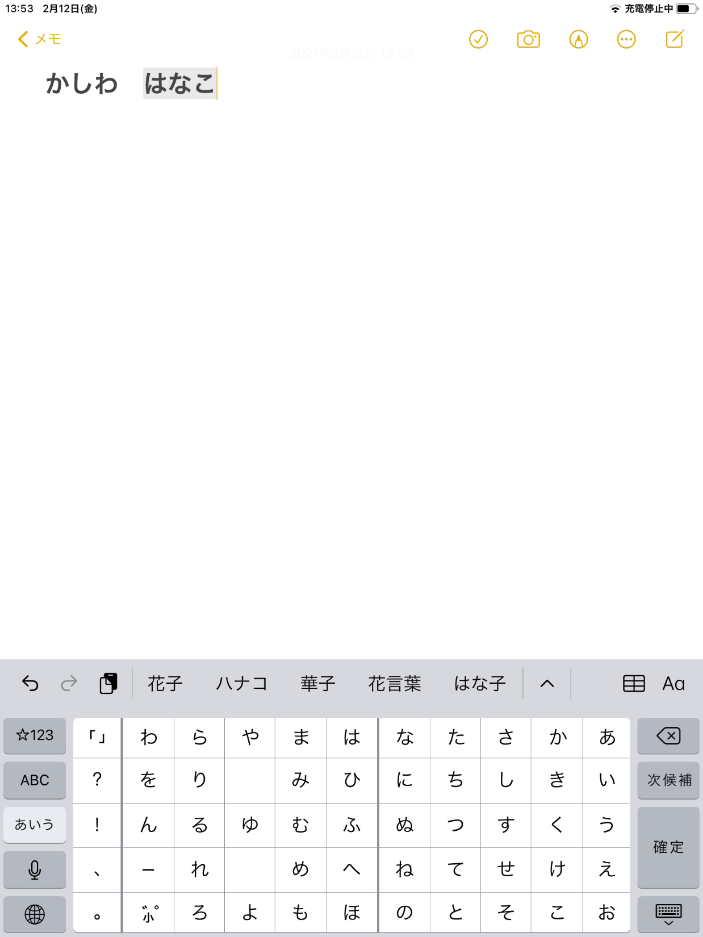 あいうえお
ばなな
①「ばなな」と
にゅうりょくしましょう
これをおすたびに「ば」「ぱ」になります
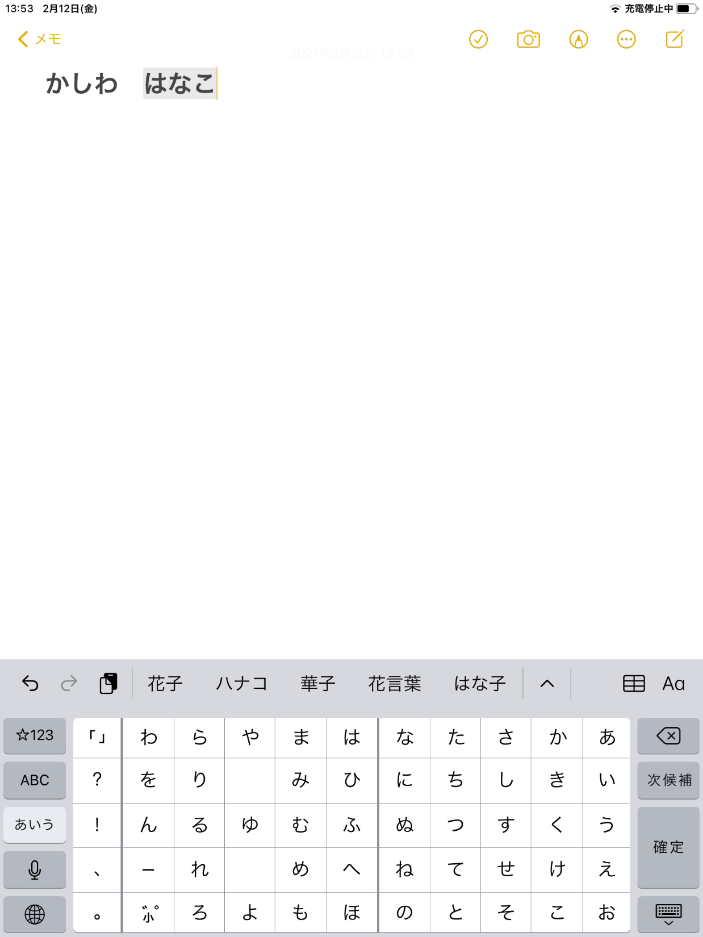 １もじけす
１
３
②「確定」（かくてい）をタップしましょう
４
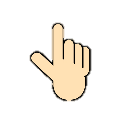 ２
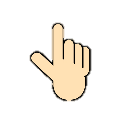 [Speaker Notes: https://icon-rainbow.com/%E3%82%B9%E3%83%9E%E3%83%9B%E6%93%8D%E4%BD%9C-%E3%82%BF%E3%83%83%E3%83%97%E3%81%AE%E7%84%A1%E6%96%99%E3%82%A2%E3%82%A4%E3%82%B3%E3%83%B3%E7%B4%A0%E6%9D%90-3/]
「ぷりん」と にゅうりょくしよう
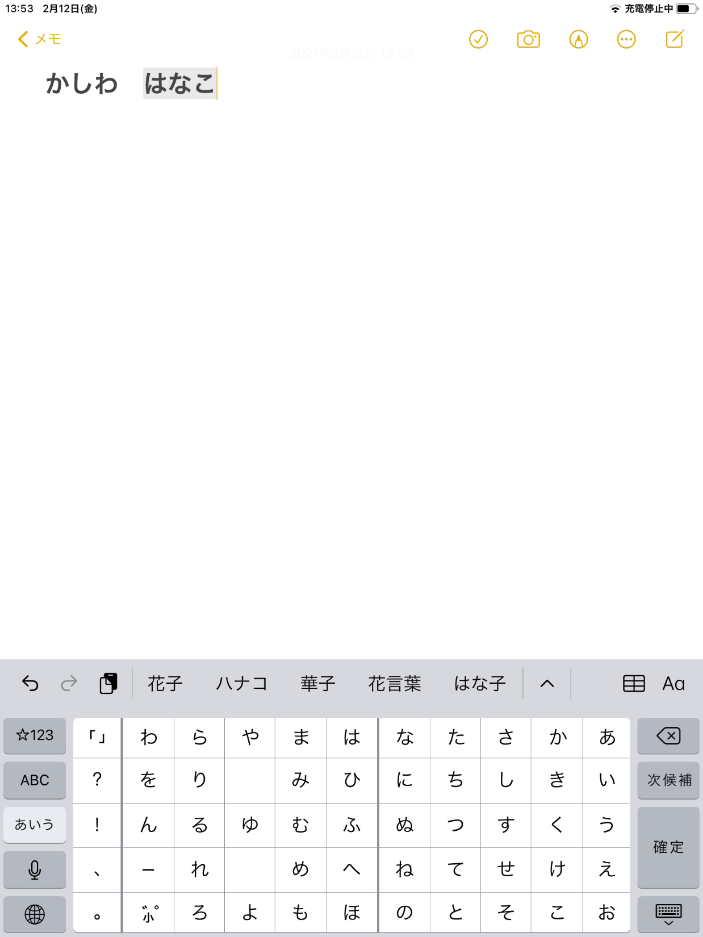 あいうえお
ばなな
ぷりん
①「ぷりん」と
にゅうりょくしましょう
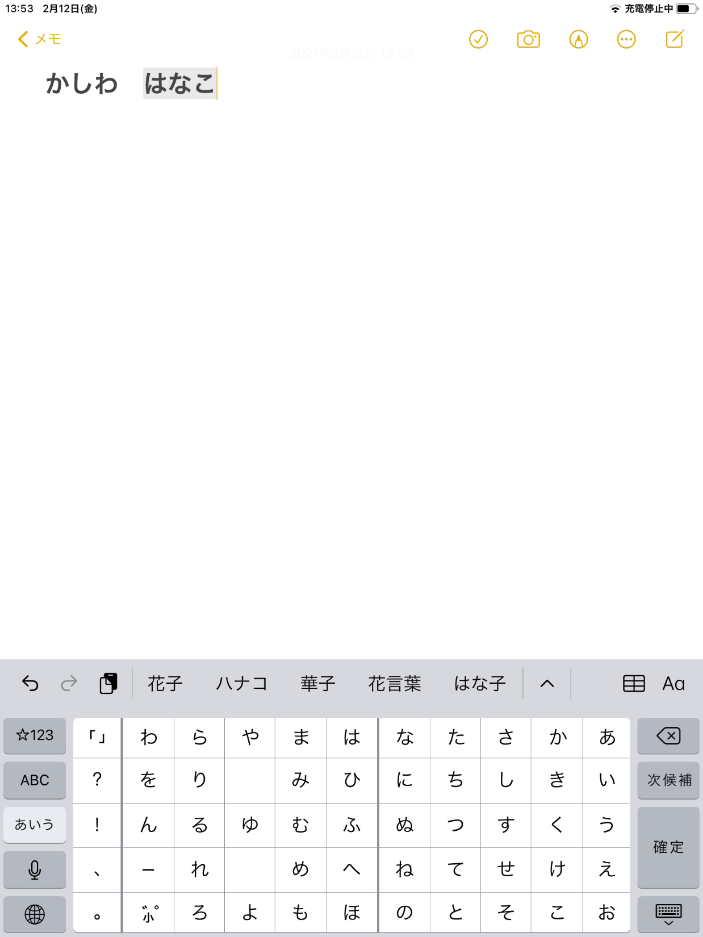 ３
②「確定」（かくてい）をタップしましょう
１
４
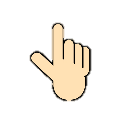 ２
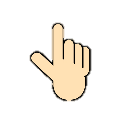 [Speaker Notes: https://icon-rainbow.com/%E3%82%B9%E3%83%9E%E3%83%9B%E6%93%8D%E4%BD%9C-%E3%82%BF%E3%83%83%E3%83%97%E3%81%AE%E7%84%A1%E6%96%99%E3%82%A2%E3%82%A4%E3%82%B3%E3%83%B3%E7%B4%A0%E6%9D%90-3/]
「まっと」と にゅうりょくしよう
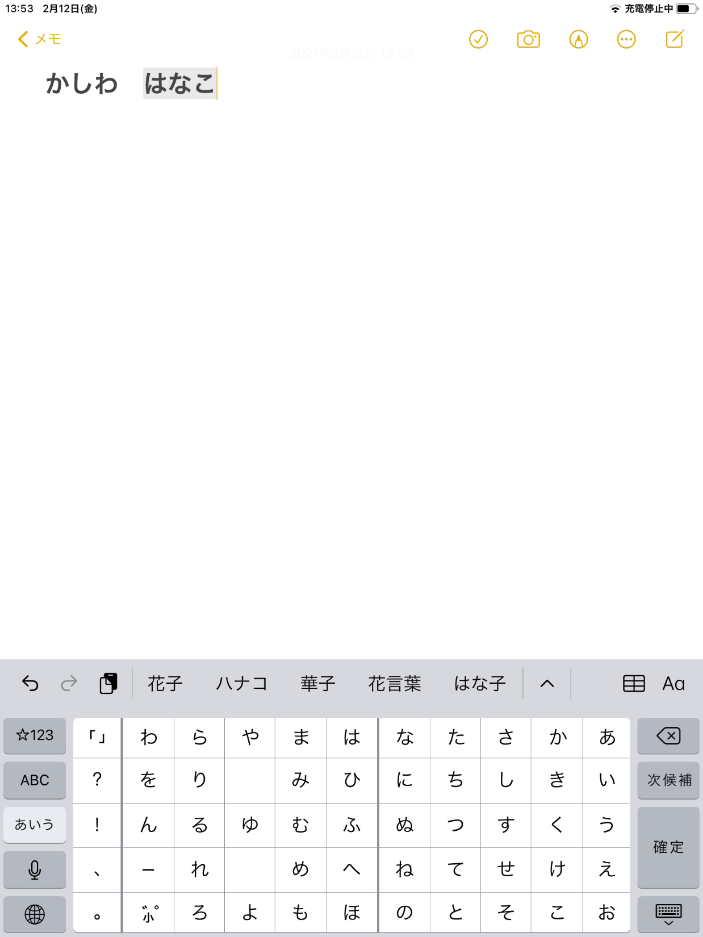 あいうえお
ばなな
ぷりん
まっと
①「まっと」と
にゅうりょくしましょう
おすたびに
「づ」「っ」にかわります
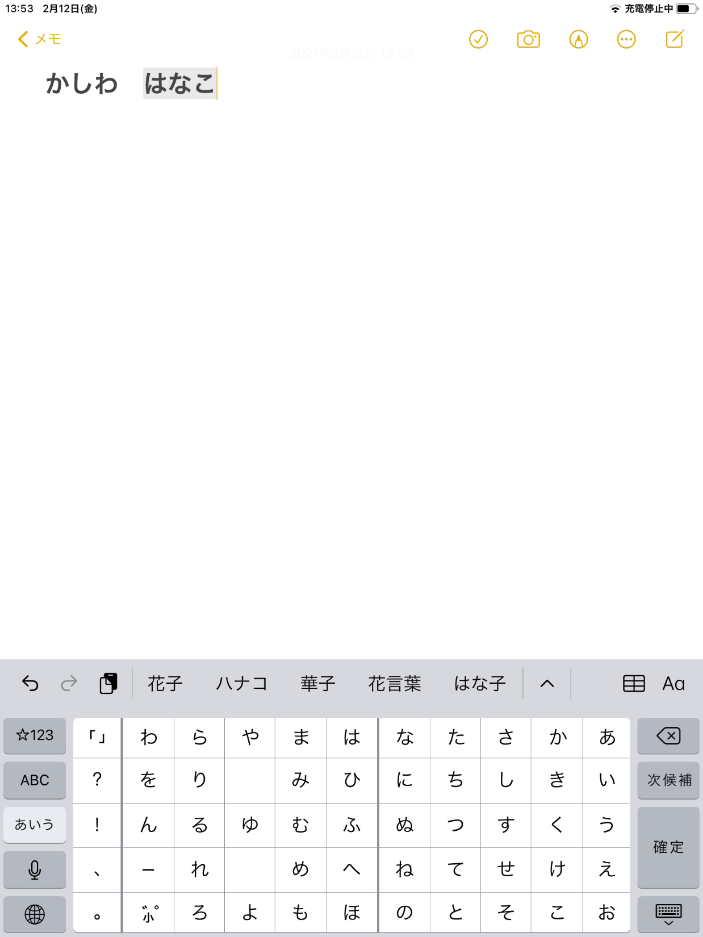 １
２
②「確定」（かくてい）をタップしましょう
４
３
４
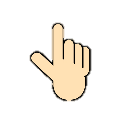 [Speaker Notes: https://icon-rainbow.com/%E3%82%B9%E3%83%9E%E3%83%9B%E6%93%8D%E4%BD%9C-%E3%82%BF%E3%83%83%E3%83%97%E3%81%AE%E7%84%A1%E6%96%99%E3%82%A2%E3%82%A4%E3%82%B3%E3%83%B3%E7%B4%A0%E6%9D%90-3/]
じぶんの なまえを にゅうりょくしよう
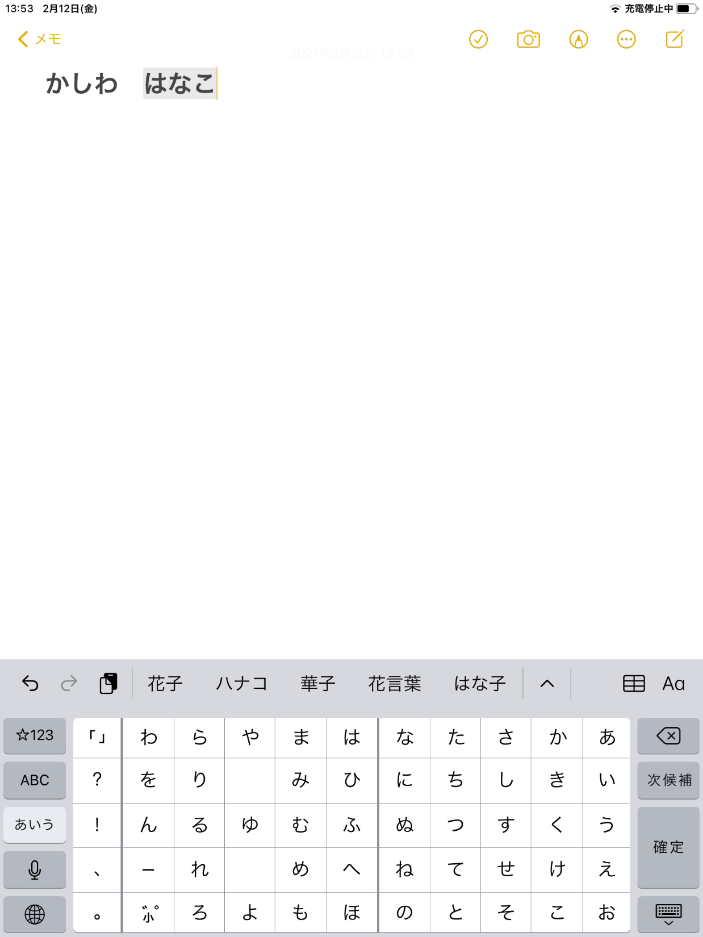 あいうえお
ばなな
ぷりん
まっと
かしわ　はなこ
②空白（くうはく）を
タップして1もじ
あけましょう
③なまえを
にゅうりょくして、かくてい
しましょう
①じぶんの みょうじ を 
にゅうりょくして、かくていしましょう
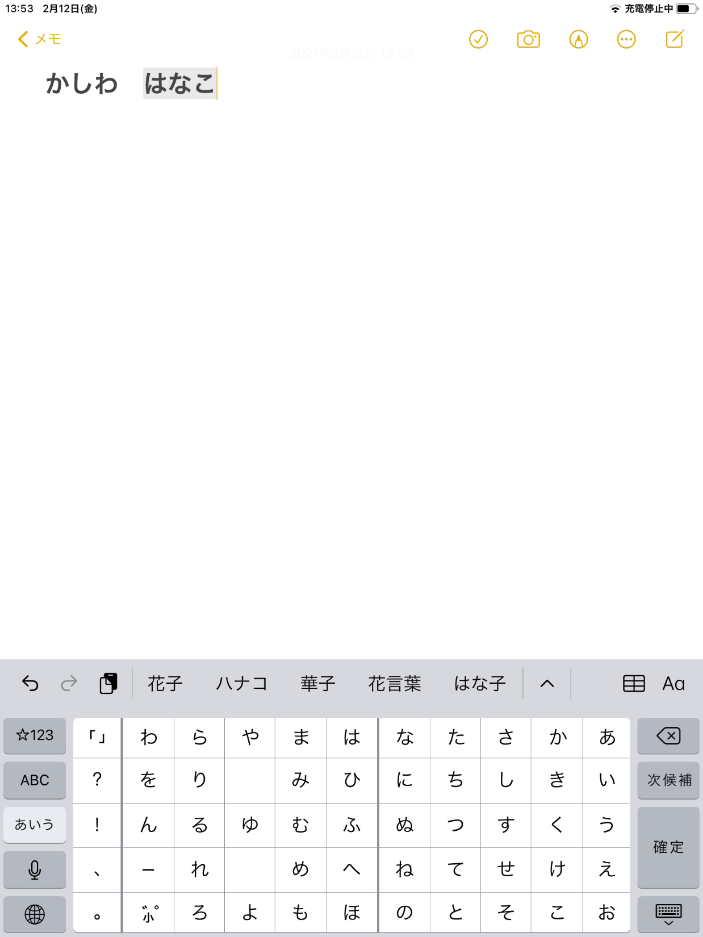 １もじけす
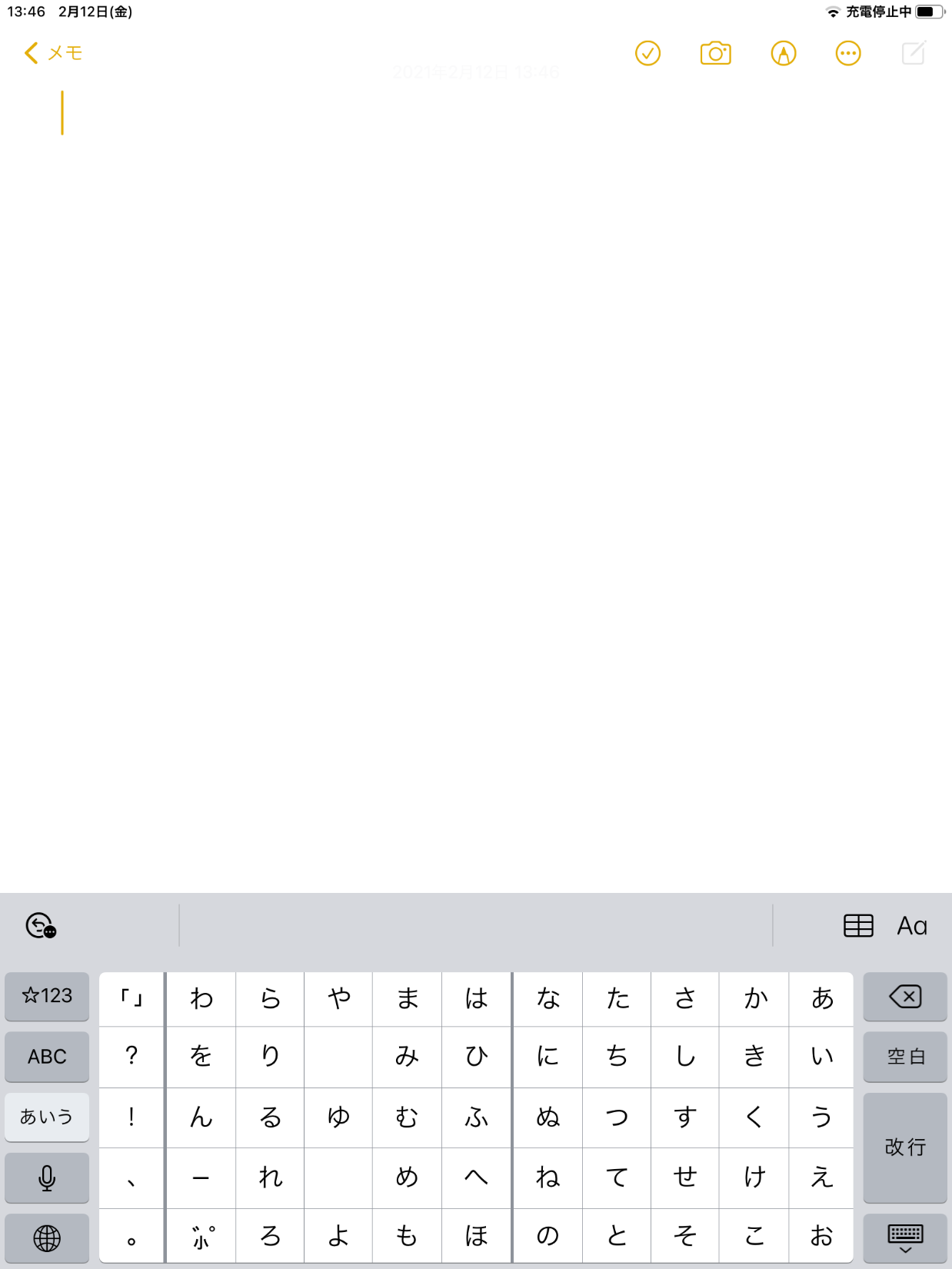 「確定」（かくてい）する
[Speaker Notes: https://icon-rainbow.com/%E3%82%B9%E3%83%9E%E3%83%9B%E6%93%8D%E4%BD%9C-%E3%82%BF%E3%83%83%E3%83%97%E3%81%AE%E7%84%A1%E6%96%99%E3%82%A2%E3%82%A4%E3%82%B3%E3%83%B3%E7%B4%A0%E6%9D%90-3/]
すうじやきごうをつかって　ねん・くみを にゅうりょくしよう
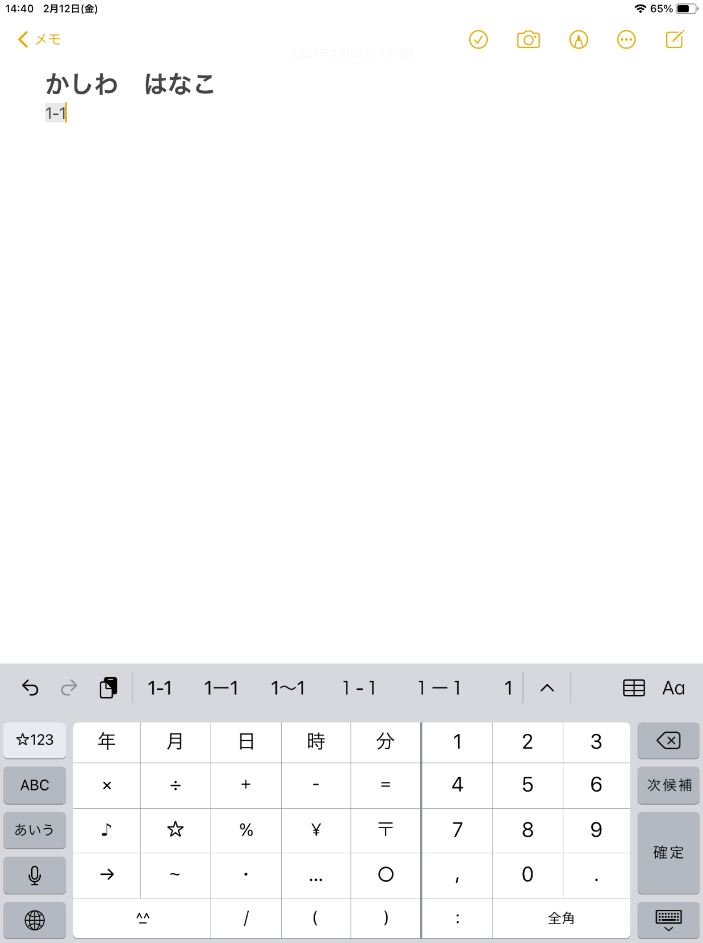 あいうえお
ばなな
ぷりん
まっと
かしわ　はなこ
１－１
②タップして すうじやきごうに　
きりかえましょう
①すうじと「ー」でねんくみを　
にゅうりょくしましょう
③「確定」かくていを
タップしましょう
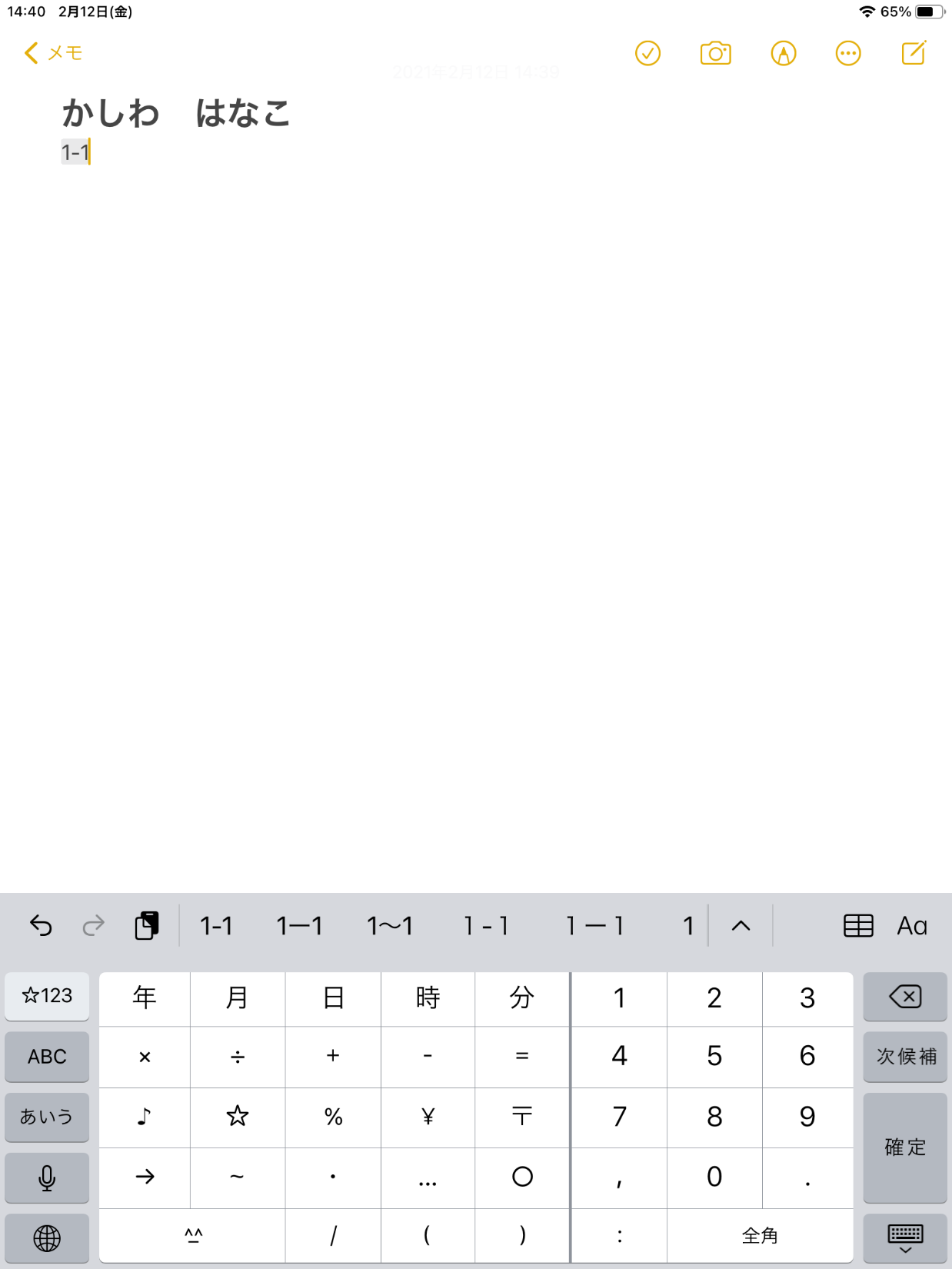 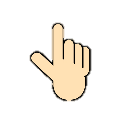 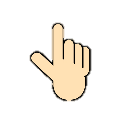 [Speaker Notes: https://icon-rainbow.com/%E3%82%B9%E3%83%9E%E3%83%9B%E6%93%8D%E4%BD%9C-%E3%82%BF%E3%83%83%E3%83%97%E3%81%AE%E7%84%A1%E6%96%99%E3%82%A2%E3%82%A4%E3%82%B3%E3%83%B3%E7%B4%A0%E6%9D%90-3/]
がめんをもどそう
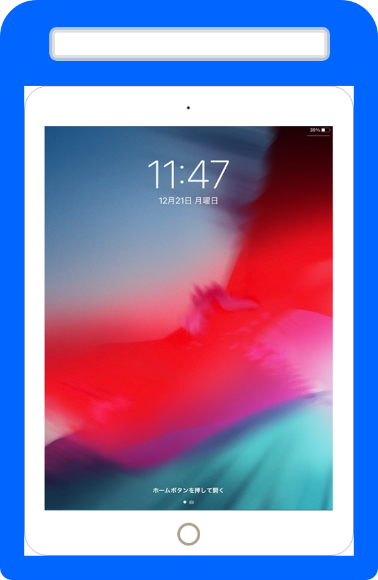 はじめのがめんにもどします
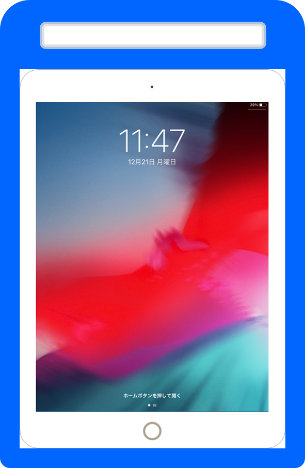 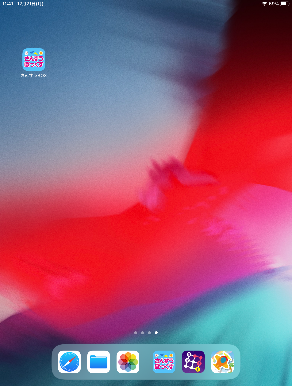 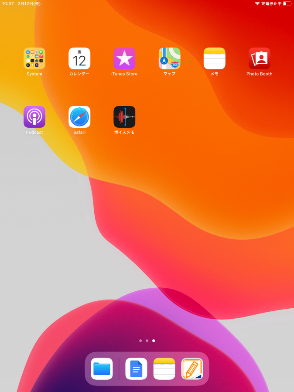 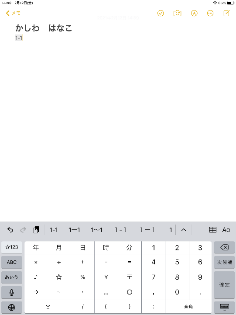 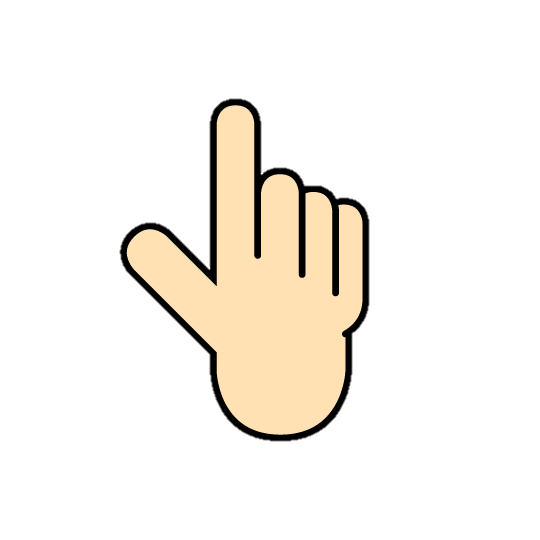 ホームボタンを
おしましょう
[Speaker Notes: https://icon-rainbow.com/%E3%82%B9%E3%83%9E%E3%83%9B%E6%93%8D%E4%BD%9C-%E3%82%BF%E3%83%83%E3%83%97%E3%81%AE%E7%84%A1%E6%96%99%E3%82%A2%E3%82%A4%E3%82%B3%E3%83%B3%E7%B4%A0%E6%9D%90-3/]
つかったアプリをおわりにしよう
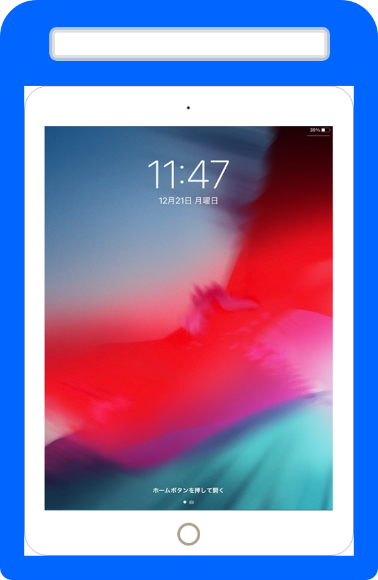 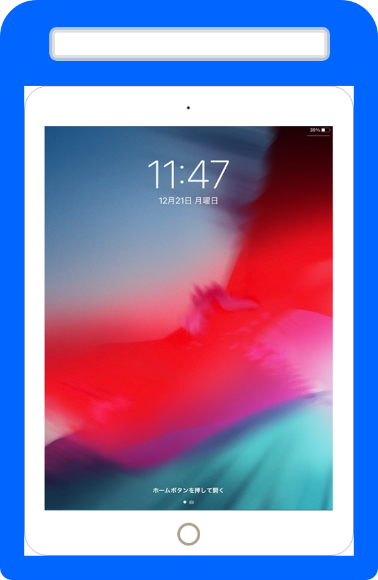 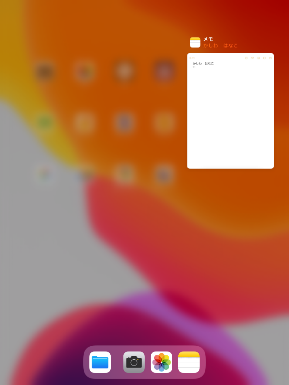 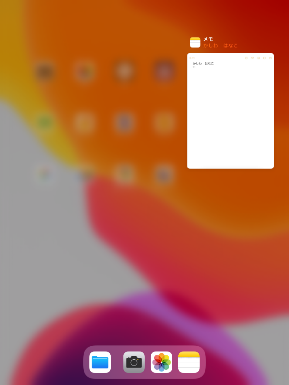 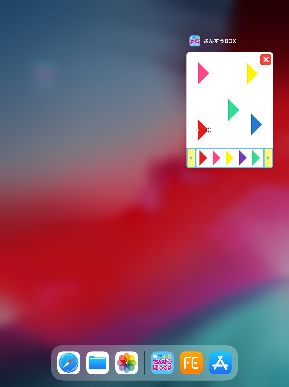 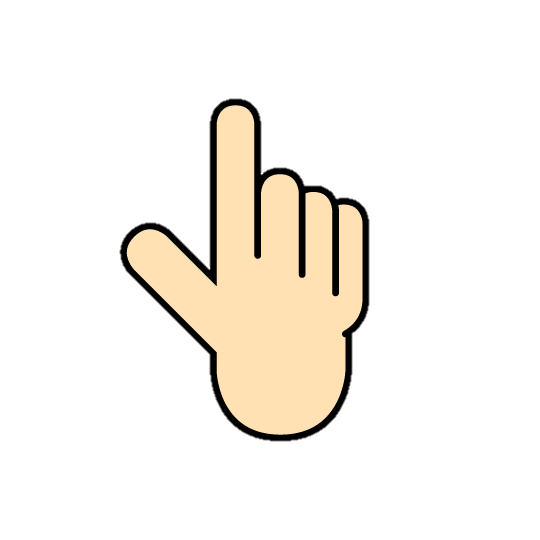 つかったアプリを
うえにスワイプして
おわりにしましょう
ホームボタンを
２かい「とんとん」と
はやくおしましょう
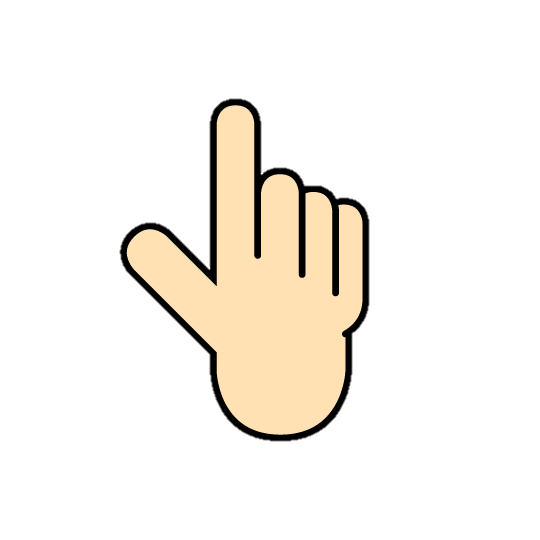 [Speaker Notes: https://icon-rainbow.com/%E3%82%B9%E3%83%9E%E3%83%9B%E6%93%8D%E4%BD%9C-%E3%82%BF%E3%83%83%E3%83%97%E3%81%AE%E7%84%A1%E6%96%99%E3%82%A2%E3%82%A4%E3%82%B3%E3%83%B3%E7%B4%A0%E6%9D%90-3/]
でんげんをきろう
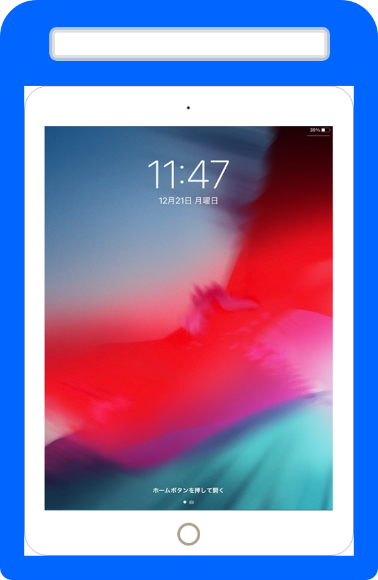 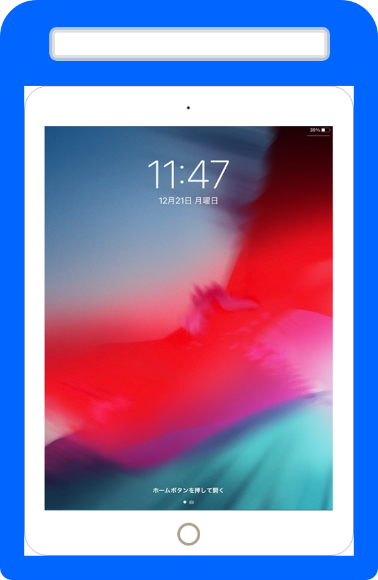 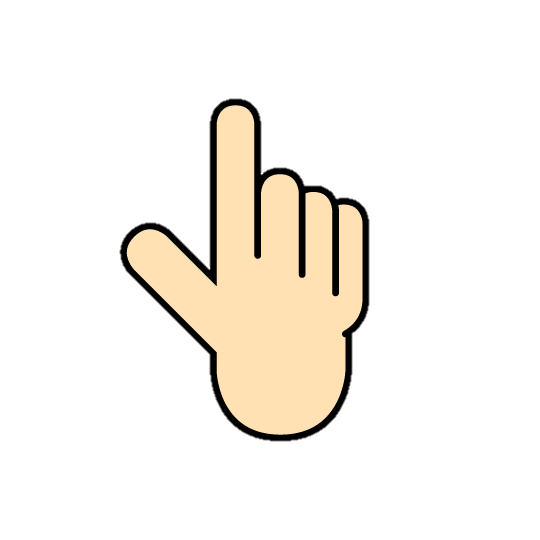 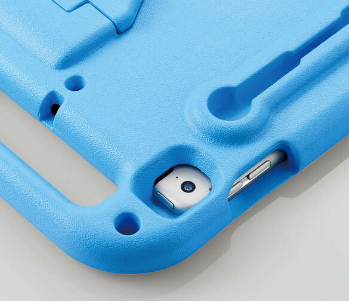 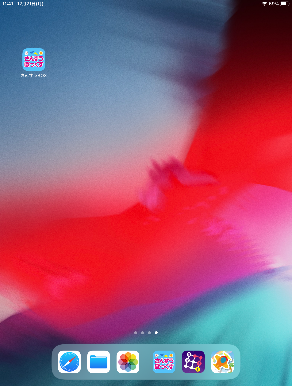 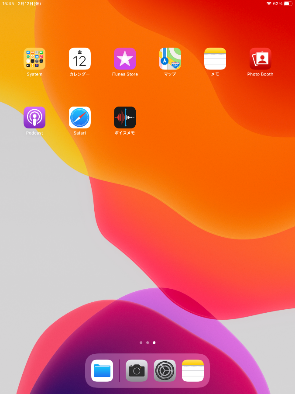 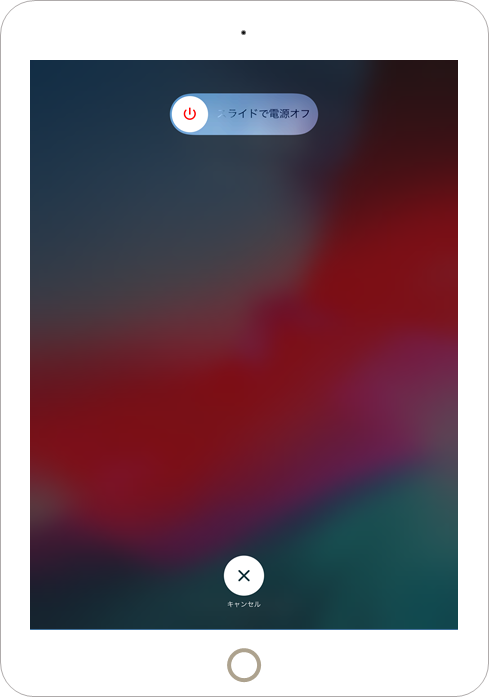 うらがわの
うえにあるぼたんを
５びょうおしましょう
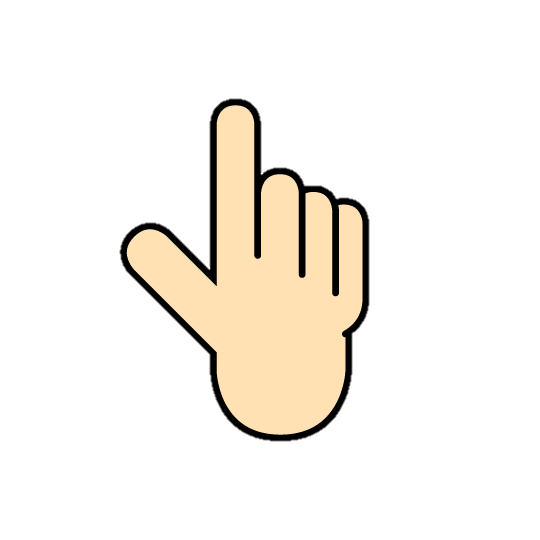 みぎにスワイプして
でんげんをきりましょう